Cost of Living Crisis
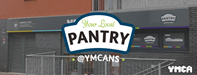 Biddulph Youth and Community Zone – Biddulph Youth And Community Centre (bycz.org)
Tuesday’s - Community Cafe – 9:30-11.00. Bottomless tea, coffee and toast available for just £1.
Thursday’s - Fruit and Veg – £3.50 a box from 12:30-5:30. 
Community Pantry – Free food collection for those struggling. 11:30am
Your Local Pantry at YMCA North Staffordshire is an affordable food model, creating a sustainable and long-term solution to food poverty in Stoke-on-Trent. Members pay a weekly fee of £3.50, for which they can choose at least ten items of quality food from high street supermarkets other opportunities, including volunteering and training.

Your Local Pantry - YMCA North Staffordshire (ymcans.org.uk)
The current cost of living crisis will affect everyone in some way, big or small. As a school we would like to support families in any way that we can to try and ease some of this pressure. 
The Family Support Team are available throughout the week for support, signposting or just a hot drink and a  chat.
Burslem Community Grocery - Community Grocery
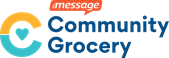 www.nlchurch.org.uk

The Storehouse is a free foodbank operated by New Life Church from our Danesford Community Centre for emergency hardship situations.
Opening Times: 
Monday: 10.00 - 2.30 Tuesday: 10.00 - 2.30 Wednesday: 10.00 - 2.30 Thursday: 10.00 - 2.30 Friday: 10.00 - 2.30
Email:  thestorehouse@nlchurch.org.uk
Burslem Community Grocery is now open in Stoke-On-Trent helping members feed their families for less
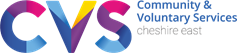 Warm welcome and free hot drink at Staffordshire libraries - Staffordshire County Council Newsroom

Visitors to Staffordshire’s libraries can expect a warm welcome and a free hot drink as part of a new project.
Libraries have teamed up with Morrison’s supermarket and Lakeland Dairies to offer people free cups of tea and coffee to help bring some cheer over the winter months.

Libraries | Cheshire West and Chester Council
cheshirewestandchester.gov.uk/libraries.

Libraries opening their doors as warm hubs also offer free wifi and public computers, along with their usual range of events and activities and free library membership.
Community Cupboard | Haregate 
For just £3 you can get yourself a mixed bag of great fruit and veg whilst supporting your local community. 
You also get the chance to stock up on some goodies for your cupboard thank you to our links with the Fareshare project. What is available through this varies each week and is all FREE 

The Community Cupboard is open every Tuesday and Friday from 11am - 5pm
Our mission is to reduce food waste in Stoke-on-Trent and to feed families for less. 
         We are more than just food though, we        are mental health advocates, we    
      create  live  events for all the family, and we have many plans moving forward to do even more for the good folk of our community.
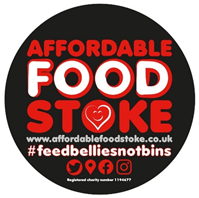 [Speaker Notes: To change this brochure, replace our sample content with your own. Or, if you'd rather start from a clean slate, press the New Slide button on the Home tab to insert a new page. Now enter your text and pictures in the empty placeholders. If you need more placeholders for titles, subtitles or body text, copy any of the existing placeholders, then drag the new one into place.

And did you notice we made fold marks for you? They are really light, but if you don’t like them showing on your brochure, select and delete them before you print.]
Family Fund Support | Family Fund 
Family Fund 
Family Fund Support 
Family Fund supports families raising disabled and seriously ill children and young people. As well as our grants, there are other ways that Family Fund can support you.
Address: Beat the Cold, The Bridge Centre, Stoke-on-Trent, ST2 8DD
Phone: 01782 914915

Beat the Cold – Stoke-on-Trent and Staffordshire's Fuel Advice Charity (beatcold.org.uk)
Staffordshire Warmer Homes - Warm Homes Scheme Who can apply? 
You could be eligible for help if you meet one of the below criteria: •  Earn under £31k per household •  Claim a means tested benefit
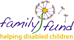 If you don’t have enough to live on, you might be able to get help from the government or your local council to afford essentials like bills and food. This includes the Household Support Fund and Cost of Living Payments. ​
Citizens Advice
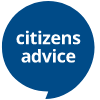 Customers in need can now go to any Morrisons customer service desk nationwide and ask for a package for ‘Sandy’ or a ‘period product pack’. The customers will then be given a free discreet envelope with sanitary products and no questions asked. 
Package For Sandy - Morrisons local initiative goes nationwide to tackle period poverty (morrisons-corporate.com)
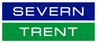 Eligibility for the 
Financial Hardship Fund 
have valid Severn Trent account number 
be in debt on your account, with no way to pay it back 
have experienced exceptional circumstances that stop you paying your bill
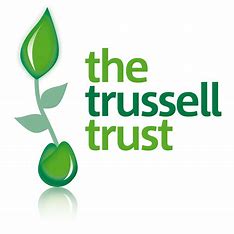 We support a nationwide network of food banks and together we provide emergency food and support to people locked in poverty, and campaign for change to end the need for food banks in the UK. ​
The Trussell Trust - Stop UK Hunger
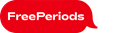 About Everyone Health - Everyone Health Staffordshire 
Seek help, and call us today 
If you feel loneliness is becoming an issue for you or someone you know, contact us to find out more about our FREE support.  
Or call us on 0333 005 0095
British Gas Energy Trust Offering Fuel Poverty Grants - In response to the cost-of-living crisis and energy price cap increase, the independent charitable trust is currently providing two funds:    - Individuals and Families Fund    - British Gas Energy Support Fund
Grants Available - British Gas Energy Trust
Our Chances for Children grants are targeted at those living in financial hardship, and dealing with multiple challenging social issues. 
Home - Buttle UK
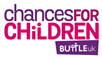 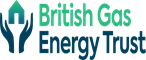 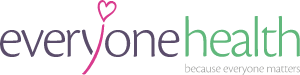 [Speaker Notes: To change this brochure, replace our sample content with your own. Or, if you'd rather start from a clean slate, press the New Slide button on the Home tab to insert a new page. Now enter your text and pictures in the empty placeholders. If you need more placeholders for titles, subtitles or body text, copy any of the existing placeholders, then drag the new one into place.

And did you notice we made fold marks for you? They are really light, but if you don’t like them showing on your brochure, select and delete them before you print.]